Figure 1.  Vertical columnar arrays of neurons in the presubicular cortex of P3 mice. (A) PI staining of a coronal brain ...
Cereb Cortex, Volume 12, Issue 10, October 2002, Pages 1024–1030, https://doi.org/10.1093/cercor/12.10.1024
The content of this slide may be subject to copyright: please see the slide notes for details.
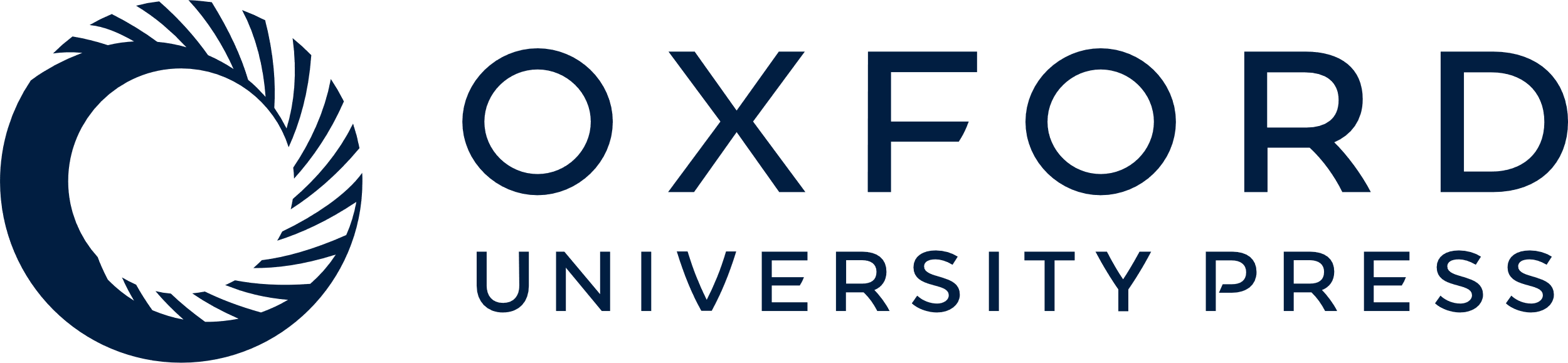 [Speaker Notes: Figure 1.  Vertical columnar arrays of neurons in the presubicular cortex of P3 mice. (A) PI staining of a coronal brain section at the level of the hippocampus. The presubicular cortex is indicated by the arrow. (B) Nissl staining of the presubicular region. Note the columnar arrays of cortical neurons in the upper half of the cortical plate (i.e. supragranular layer) that are perpendicular to the pial surface. They show a periodic distribution in the horizontal extension. (C) Nissl staining of one vertical column just below the marginal zone. Young post-mitotic cortical neurons appear to be clustered. MZ, marginal zone; CP, cortical plate; SG, supragranular layer; IG, infragranular layer. Scale bars: (A) 500 μm; (B) 100 μm; (C) 10 μm.


Unless provided in the caption above, the following copyright applies to the content of this slide: © Oxford University Press]